Patterns and trends inchild obesity in London
Child Obesity in London 
Trend in the prevalence of obesity and excess weight
by age (Reception and Year 6), London
Reception (aged 4-5 years)
Year 6 (aged 10-11 years)
Prevalence (%)
Prevalence (%)
excess weight
obese
excess weight
obese
Child excess weight BMI ≥ 85th centile, child obesity BMI ≥ 95th centile of the UK90 growth reference.
95% confidence intervals are displayed on the chart
Source: National Child Measurement Programme
2
Child Obesity in London 
Trend in the prevalence of excess weight
by sex and age (Reception and Year 6), London
Prevalence (%) of excess weight
Year 6
Boys
Girls
Reception
Boys
Girls
Child excess weight BMI ≥ 85th centile of the UK90 growth reference. 95% confidence intervals are displayed on the chart
Source: National Child Measurement Programme
3
Child Obesity in London 
Trend in the prevalence of obesity
by sex and age (Reception and Year 6), London
Prevalence (%) of obesity
Year 6
Boys
Girls
Reception
Boys
Girls
Child obesity BMI ≥ 95th centile of the UK90 growth reference. 95% confidence intervals are displayed on the chart
Source: National Child Measurement Programme
4
Child Obesity in London 
Prevalence of excess weight
by age (Reception and Year 6), London
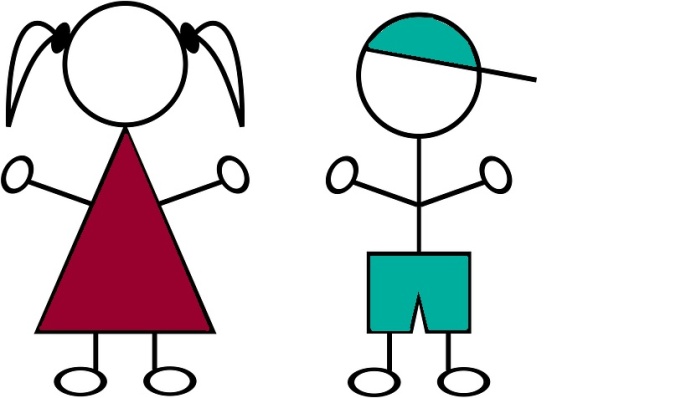 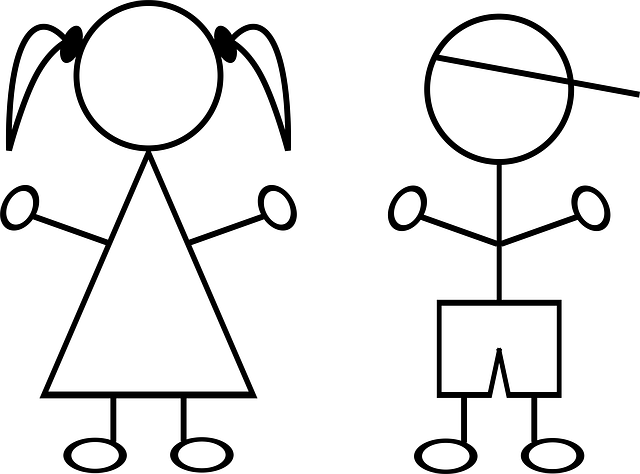 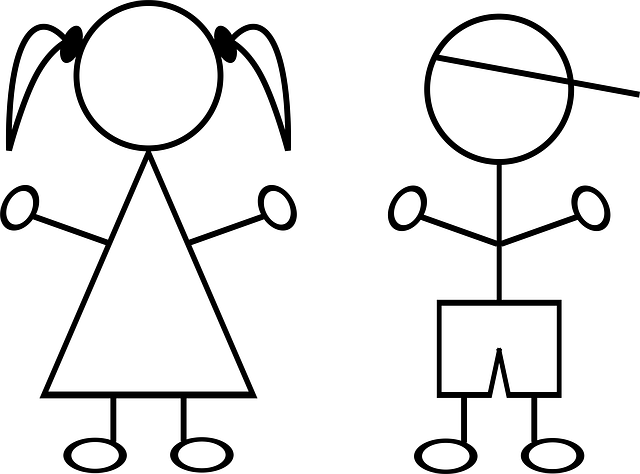 Over one in five children in Reception is overweight or obese  (boys 22.7%, girls 21.6%)
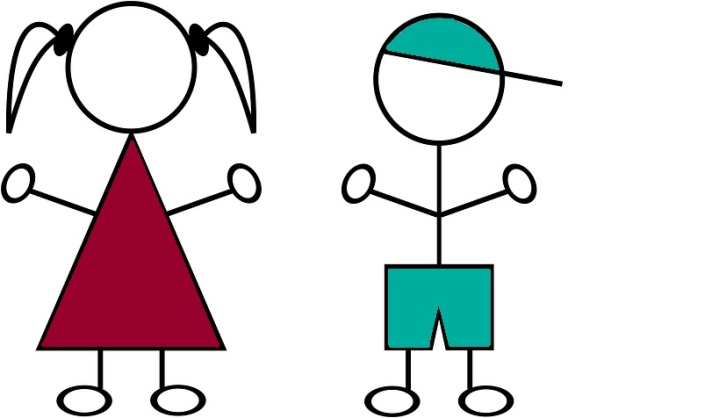 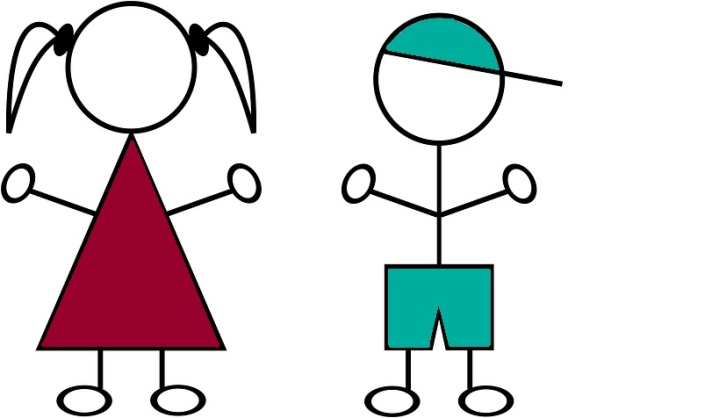 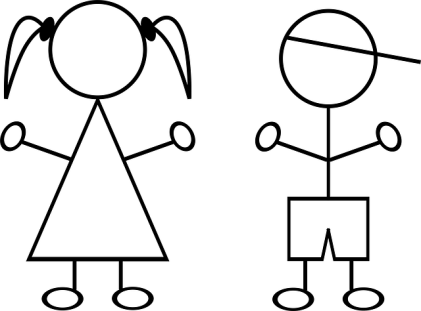 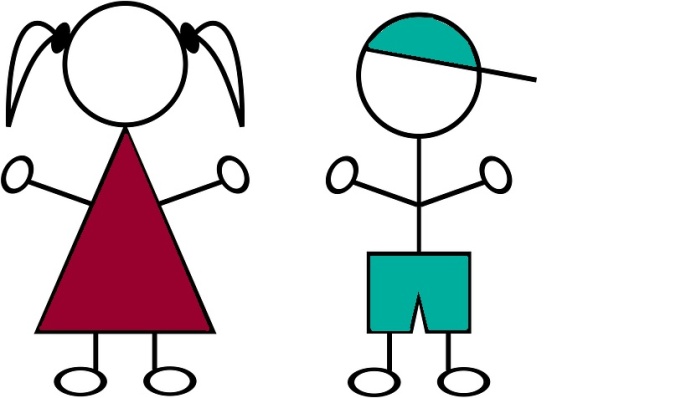 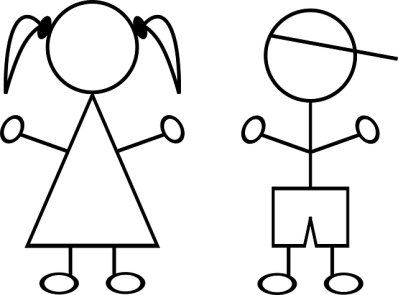 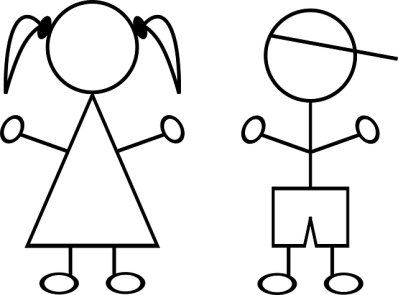 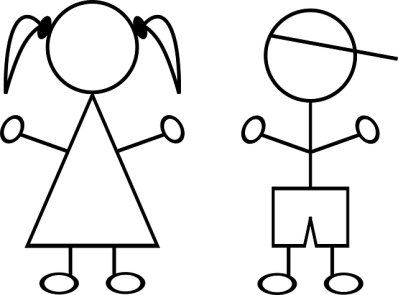 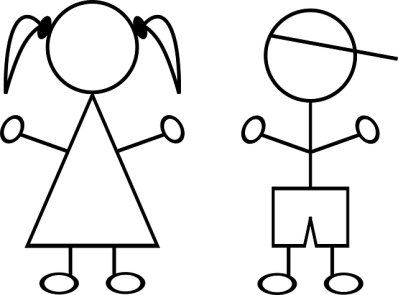 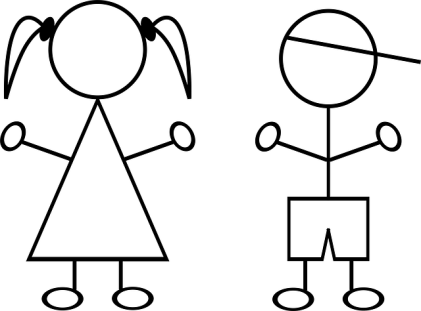 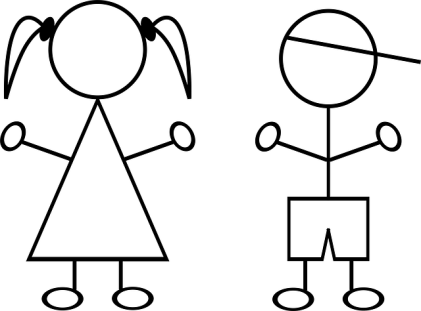 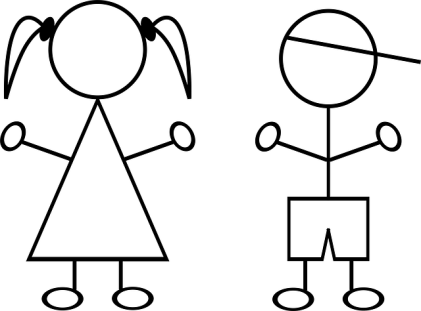 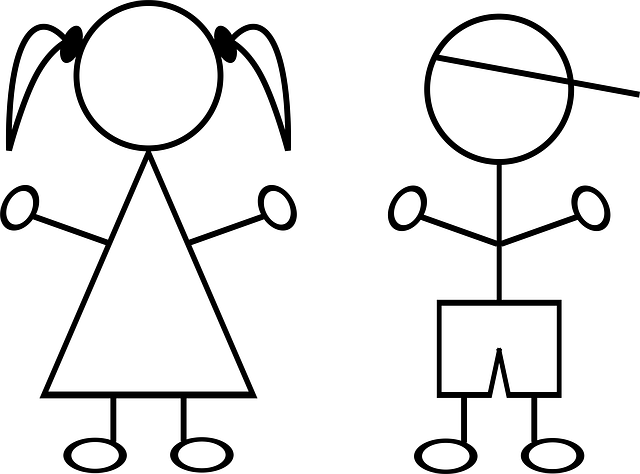 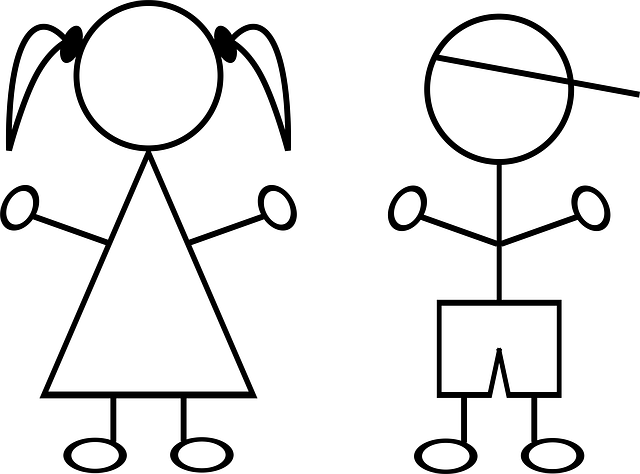 Over one in three children in Year 6 is overweight or obese  (boys 39.6%, girls 34.7%)
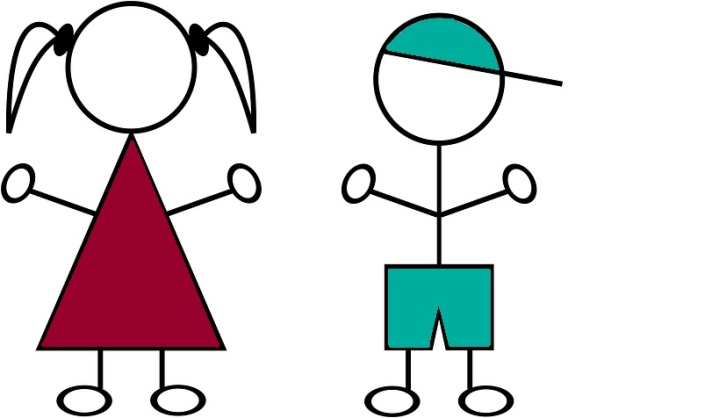 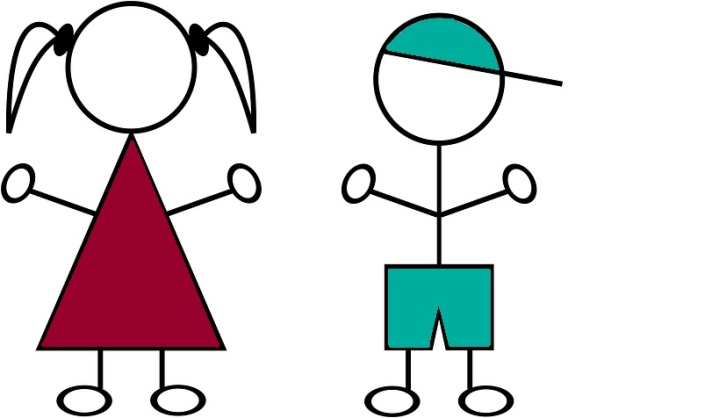 Child overweight (including obesity)/ excess weight: BMI ≥ 85th centile of the UK90 growth reference
Source: National Child Measurement Programme 2014/15
5
Child Obesity in London 
Prevalence of obesity
by age (Reception and Year 6), London
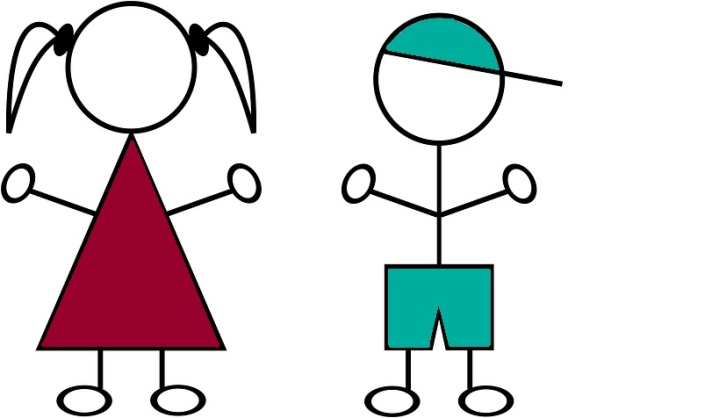 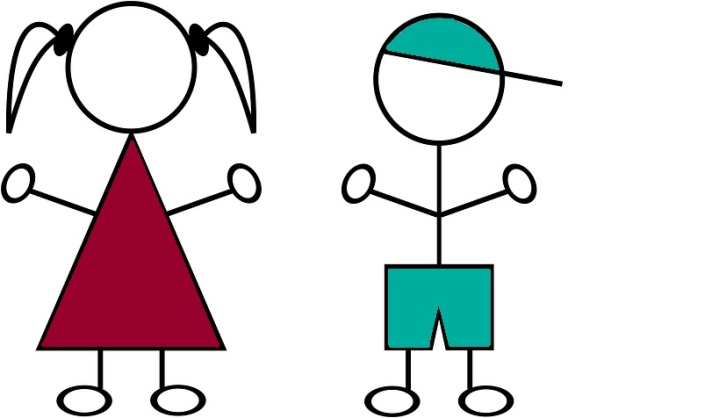 Around one in ten children in Reception is obese (boys 10.6%, girls 9.7%)
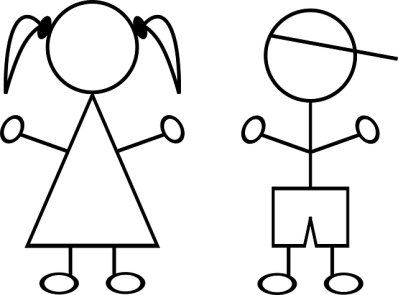 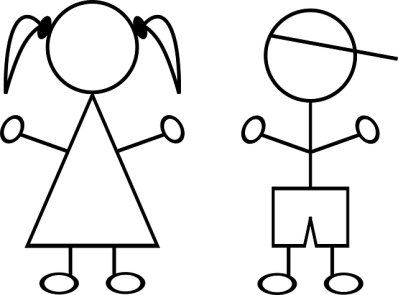 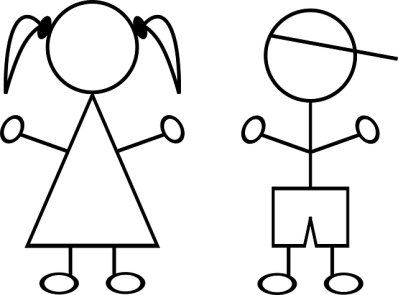 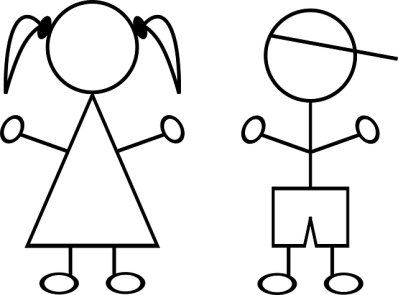 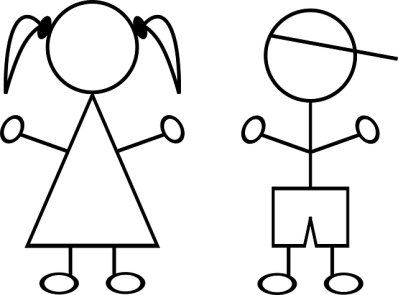 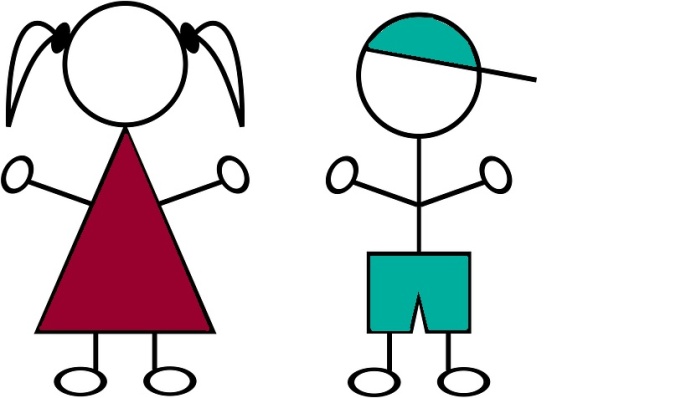 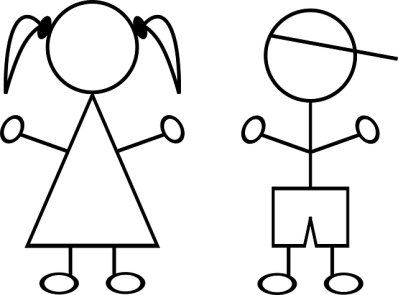 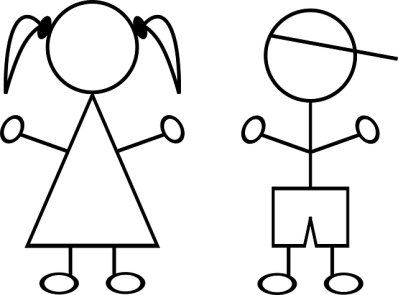 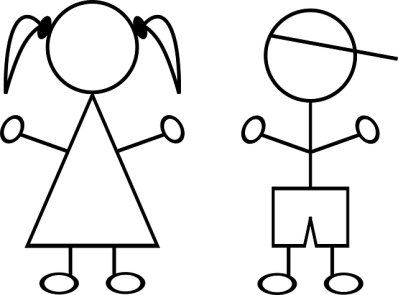 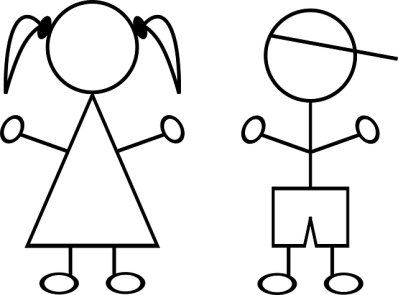 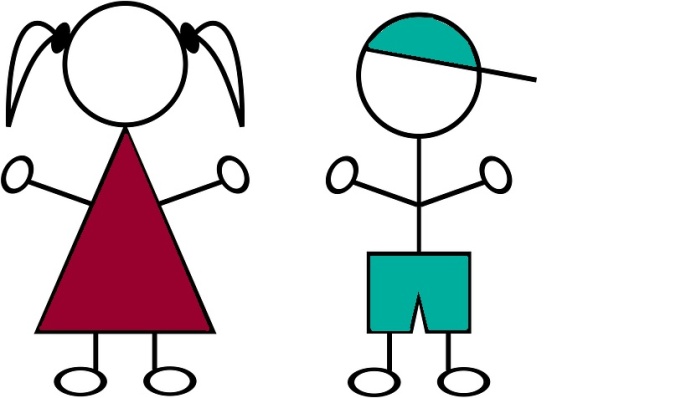 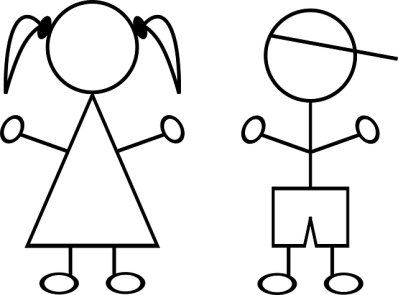 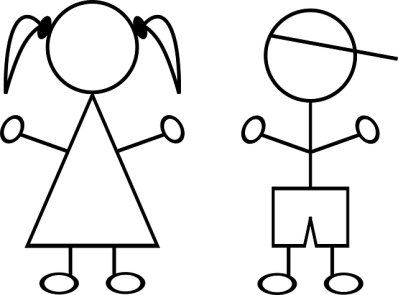 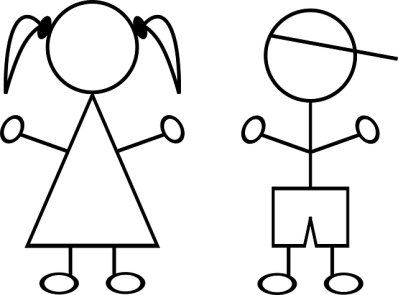 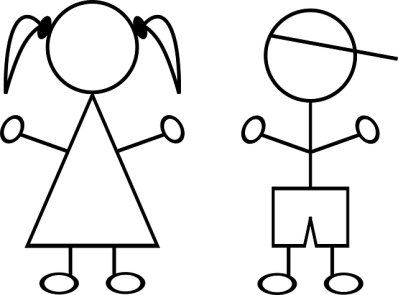 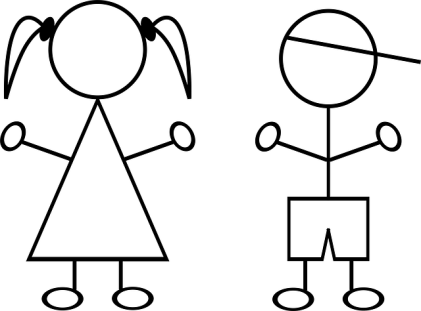 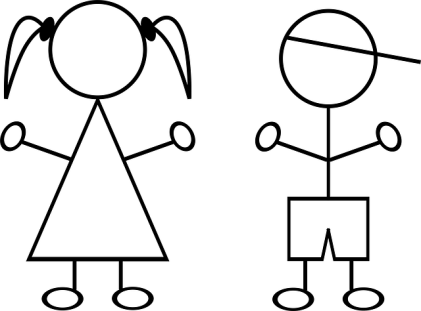 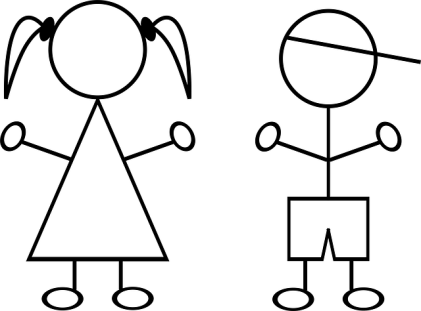 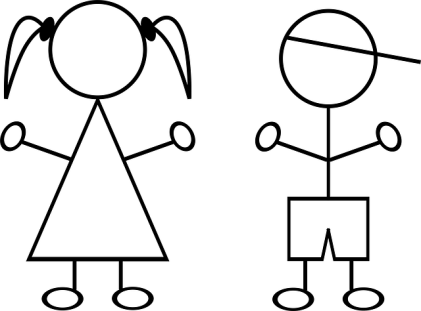 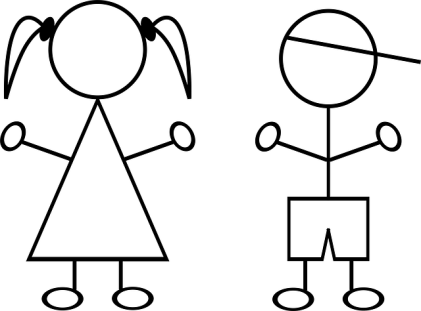 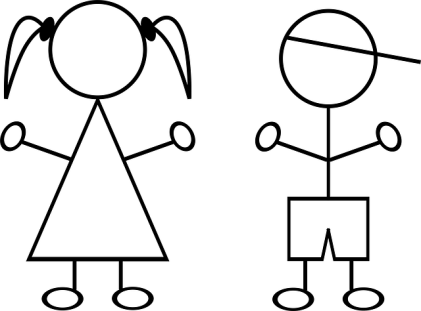 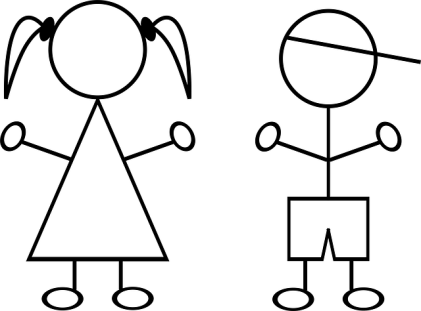 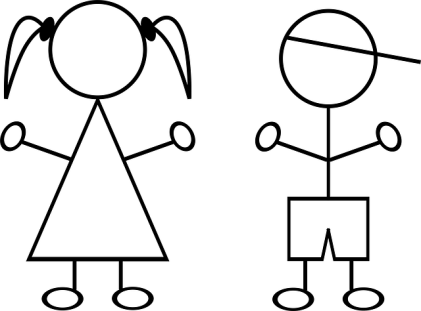 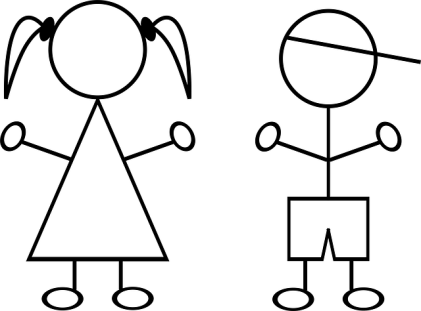 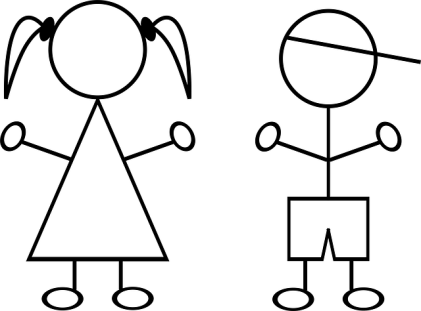 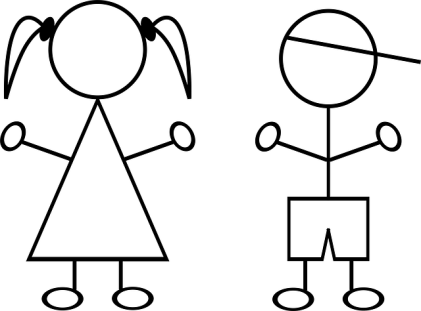 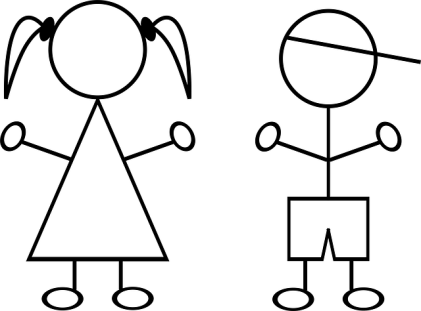 One in four boys and one in five girls in Year 6 is obese (boys 25.0%, girls 20.2%)
Child obesity: BMI ≥ 95th centile of the UK90 growth reference
Source: National Child Measurement Programme 2014/15
6
Child Obesity in LondonBMI status of children by age, 2014/15
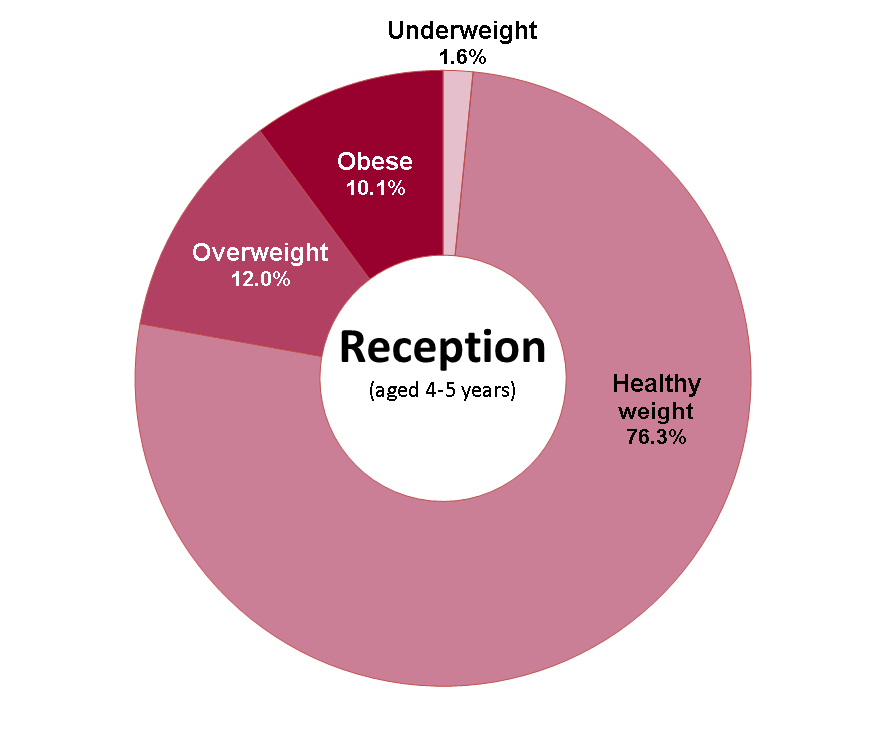 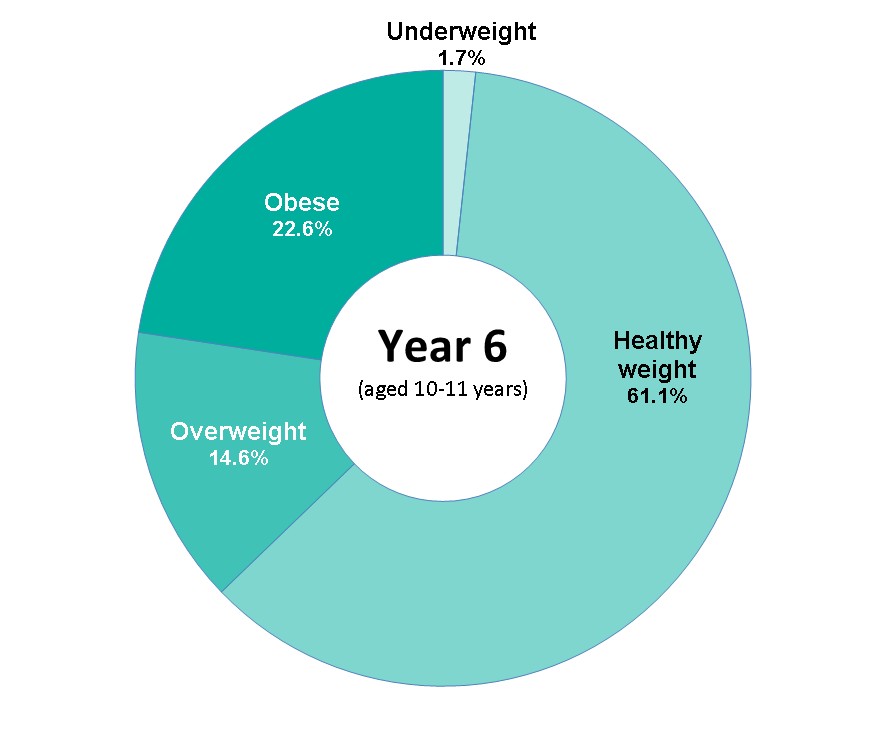 This analysis uses the 2nd, 85th and 95th centiles of the British 1990 growth reference (UK90) for BMI to classify children as underweight, healthy weight, overweight and obese.  These thresholds are the most frequently used for population monitoring within England.
Source: National Child Measurement Programme 2014/15
7
Child Obesity in London 
Prevalence of obesity by age, 2014/15
England and Regions
Children in Year 6 (aged 10-11 years)
Children in Reception (aged 4-5 years)
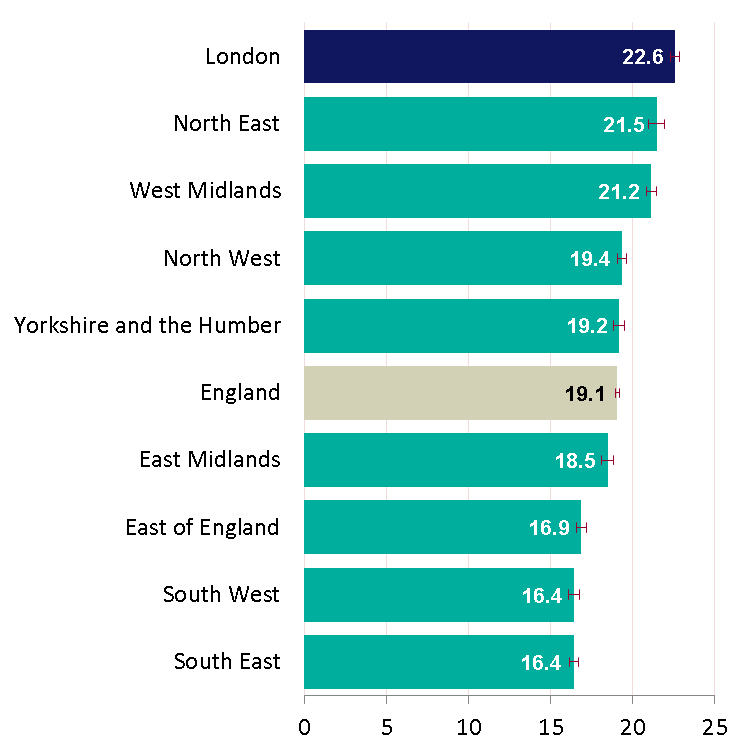 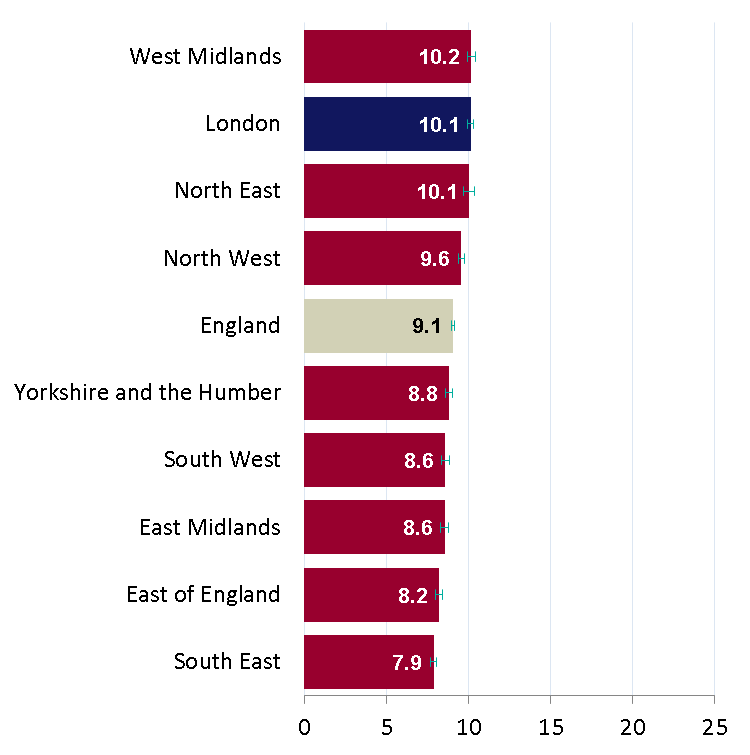 Percentage obese
Percentage obese
Child obesity: BMI ≥ 95th centile of the UK90 growth reference
Source: National Child Measurement Programme 2014/15
8
[Speaker Notes: In this analysis postcode of school has been used to calculate regional data.]
Child Obesity in London 
Prevalence of obesity by age, 2014/15
London Boroughs
Children in Year 6 (aged 10-11 years)
Children in Reception (aged 4-5 years)
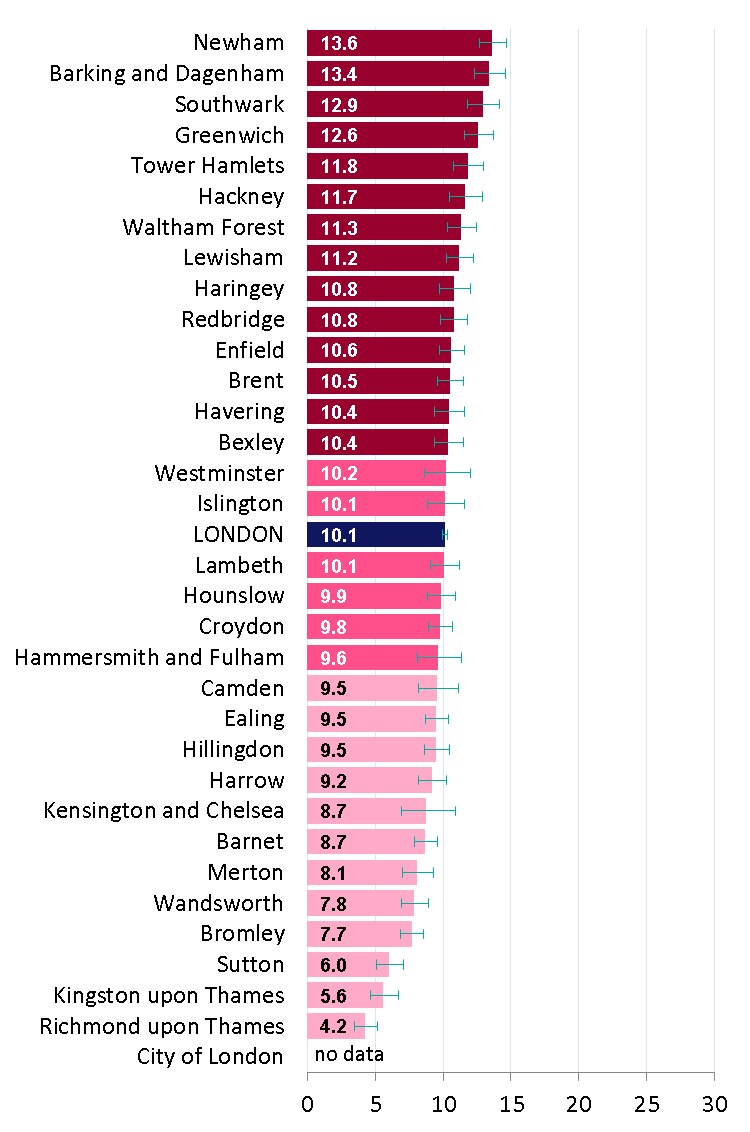 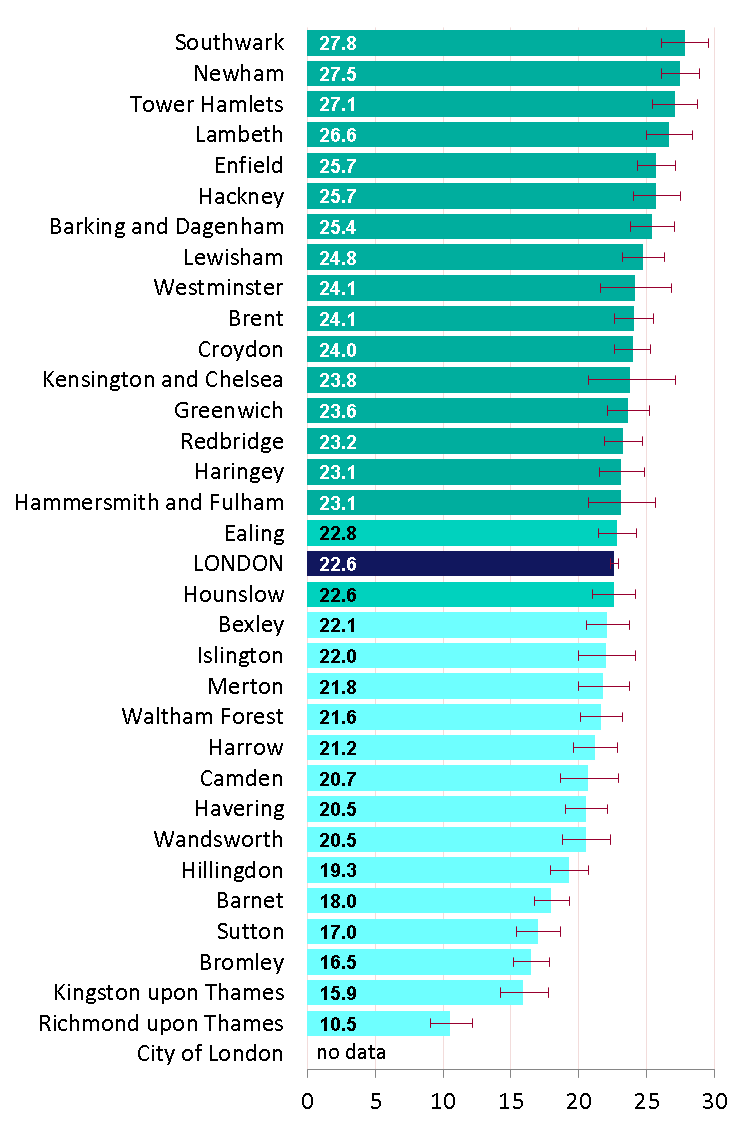 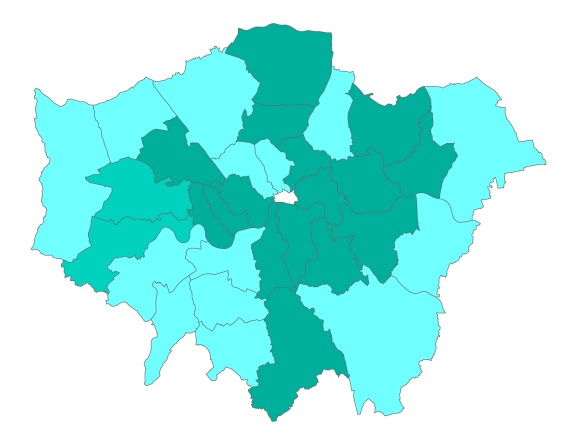 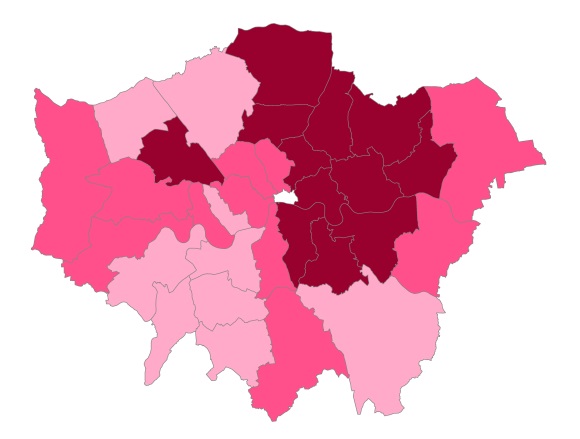 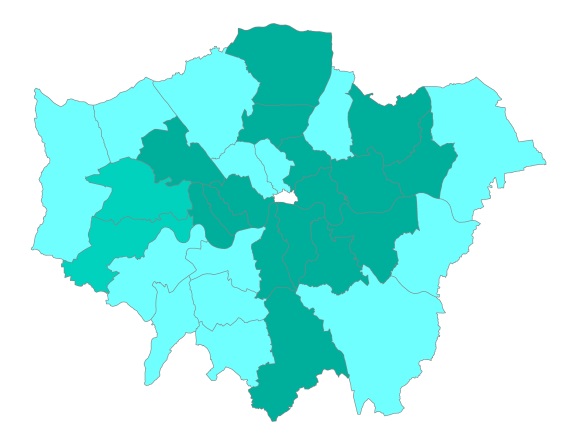 Percentage obese
Percentage obese
Child obesity: BMI ≥ 95th centile of the UK90 growth reference
Source: National Child Measurement Programme 2014/15
9
[Speaker Notes: In this analysis postcode of school has been used to calculate area data.]
Child Obesity in London 
Prevalence of obesity by deprivation decile*
by sex and age (Reception and Year 6), London
Boys
Girls
Prevalence (%) of obesity
Prevalence (%) of obesity
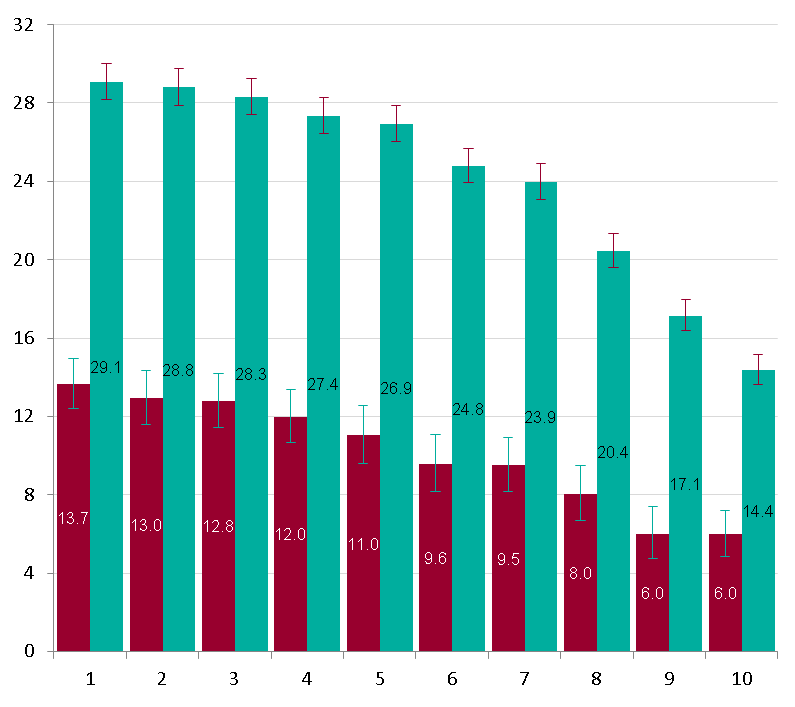 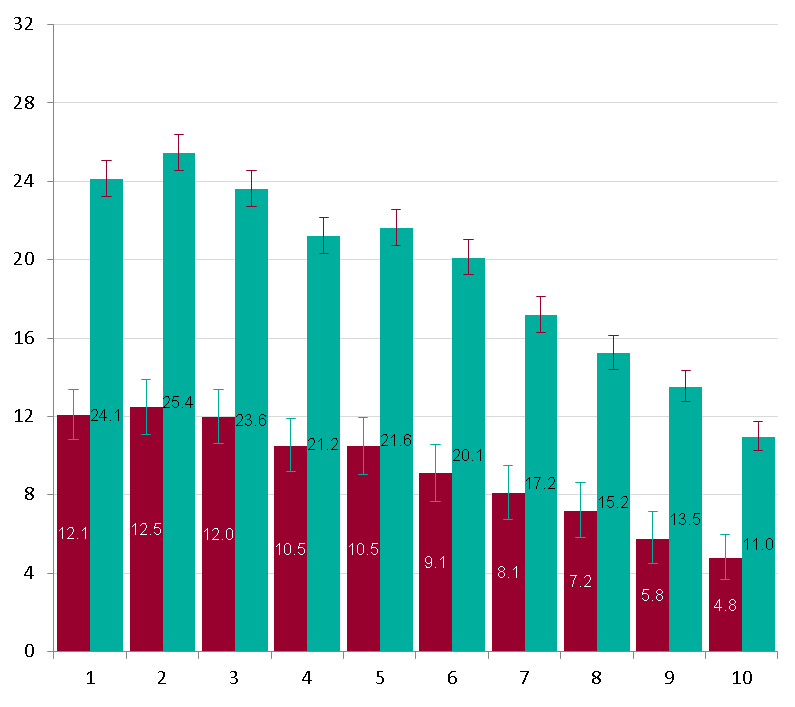 Reception (aged 4-5 years)
Year 6 (aged 10-11 years)
* Deprivation deciles for London
Most deprived
Most deprived
Index of Multiple Deprivation 2015 deciles
Index of Multiple Deprivation 2015 deciles
Least deprived
Least deprived
Child obesity: BMI ≥ 95th centile of the UK90 growth reference
Source: National Child Measurement Programme 2014/15 (Unpublished data)
10
[Speaker Notes: The deprivation deciles in this analysis have been assigned using the LSOA of residence of children measured.
They are the deprivation deciles for London, using IMD 2015.]
Child Obesity in London 
Prevalence of obesity by ethnic group
by sex and age (Reception and Year 6), London
Reception (aged 4-5 years)
Year 6 (aged 10-11 years)
Girls
Boys
Percentage obese
Percentage obese
Child obesity: BMI ≥ 95th centile of the UK90 growth reference
Source: National Child Measurement Programme 2014/15 (Unpublished data)
11